МДОУ Туркинский детский сад «Теремок»Непосредственная образовательная деятельность«Правила безопасного поведения в сети интернет» для детей подготовительной группы
1
Актуальность: Современные дети уже к пяти годам начинают самостоятельно пользоваться телефонами, планшетами, компьютерами и вести все более самостоятельную жизнь  в сети интернет без контроля родителей. Дети не задумываются об опасностях , которые их могут подстерегать в сетях. Наша задача- предупредить об этом, снизить риск возникновения опасных ситуацийх, и предложить детям интересные альтернативные варианты пользования интернетом
2
Цели: Обеспечение информационной безопасности детей путем привития им навыков ответственного и безопасного поведения в современной информационно-коммуникационной среде.
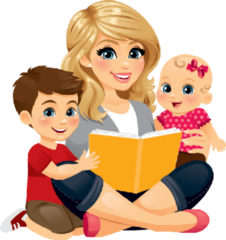 Задачи:
1. Изучить информированность детей о безопасной работе в сети Интернет;
2. Познакомить с
правилами безопасной работы в Интернете;
3. Учить ориентироваться в информационном пространстве;
4. Формировать информационную культуру детей;
5. Воспитывать дисциплинированность при работе в сети.
4
Оборудование:
Презентация «правила безопасного поведения в Интернете», видеофайлы
проектор, персональный 
компьютер
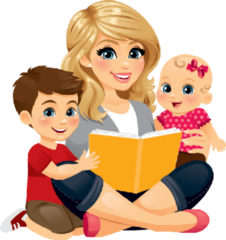 5
09.12.2019
6
09.12.2019
7
Спасибо
 за внимание !
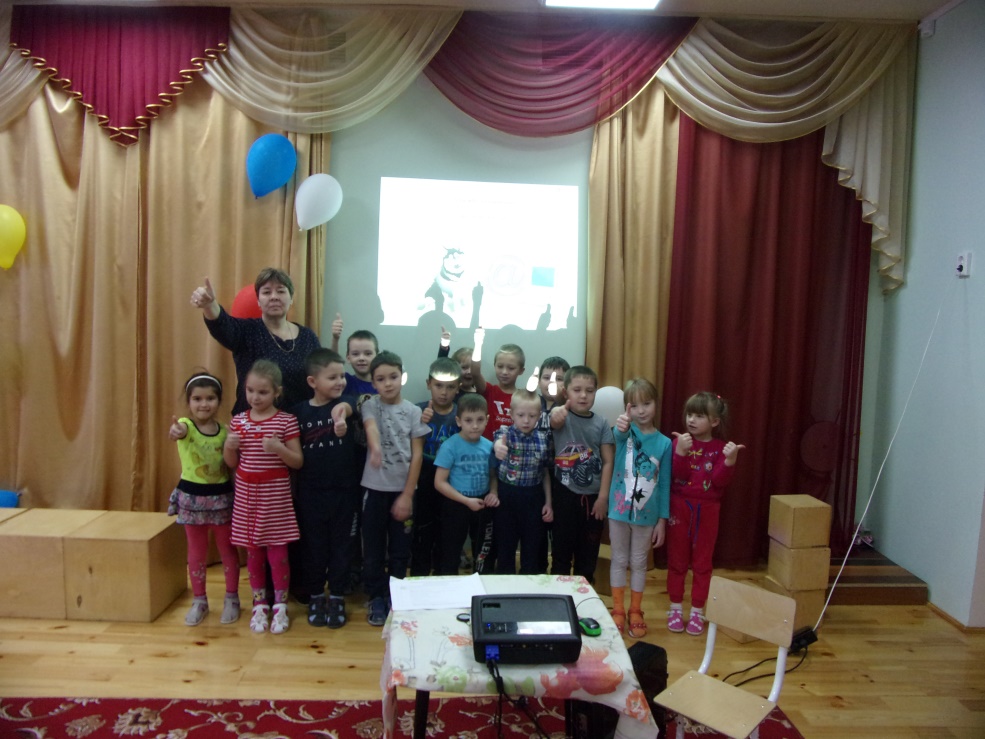 8